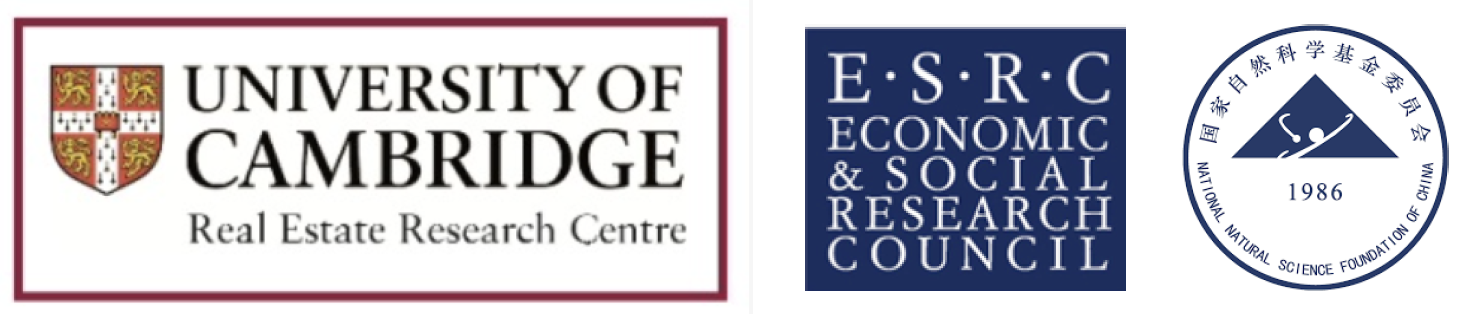 Behavioural Sciences: Past, Present, and Future
International Workshop on Behavioural Sciences and Urban-Rural Development in Developing Countries, 24 – 26 July 2023, Newnham College, University of Cambridge
Milestones
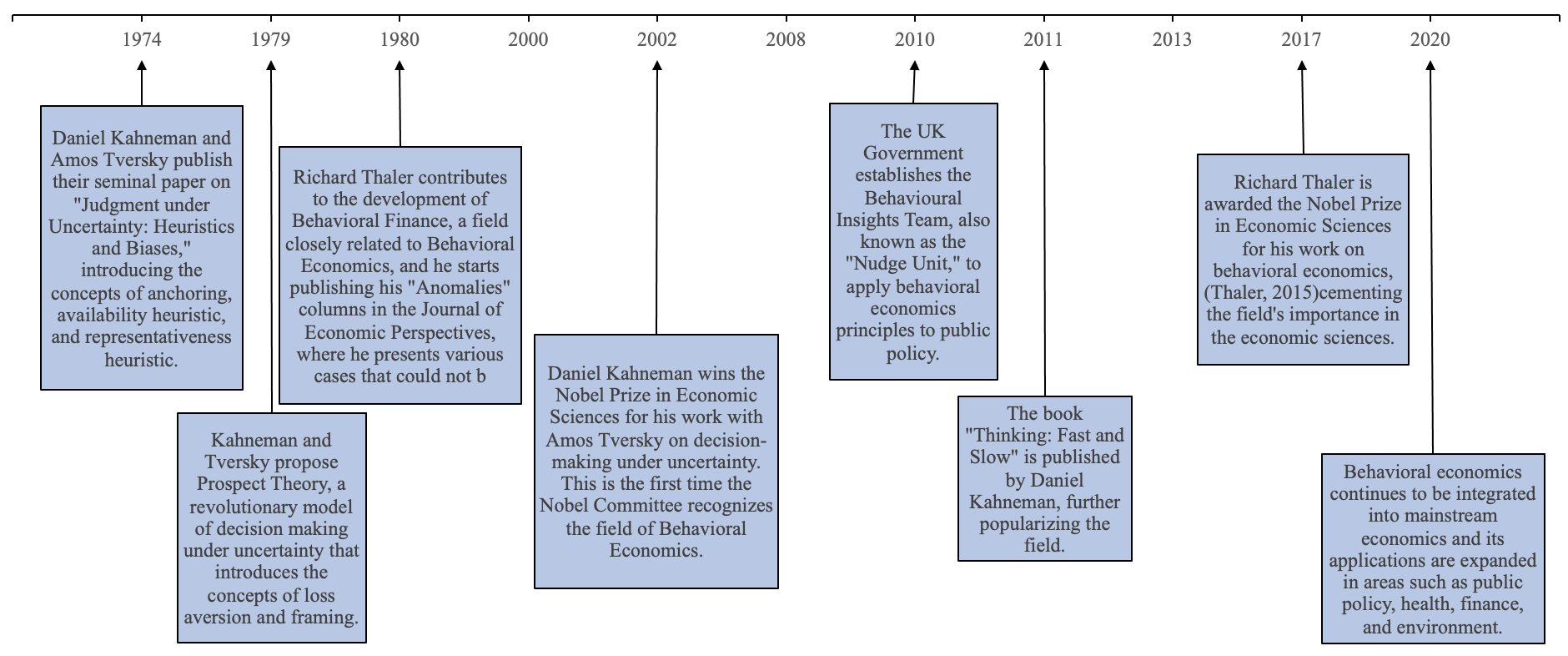 Behavioural Sciences Defined
A range of inter-related academic disciplines (behavioural economics, psychology, social anthropology, neuroscience, biology, …)
Seek to understand how individuals take decisions in practice and how they are likely to respond to options
Enable us to design policies or interventions that can encourage, support and enable people to make better choices for themselves and society.
3
Source:  http://www.behaviouralinsights.co.uk/
Behavioural Sciences Defined
Behavioural interventions are most useful when neither the visible hand nor the invisible hand is working
Visible hand: government regulations and laws
Invisible hand: economic incentives (financial incentives mainly)
Behavioural interventions: 
the empathetic hand, targeting the psychological and/or social aspects of decision making
Inevitably context-specific and idiosyncratic
4
Behavioural Models Summary
Note: Web of Sciences Citation Statistics (Google Scholar in brackets)
[Speaker Notes: Kahneman, Daniel; Tversky, Amos (1979). "Prospect Theory: An Analysis of Decision under Risk" (PDF). Econometrica 47 (2): 263. doi:10.2307/1914185. ISSN 0012-9682. 
Tversky, Amos; Kahneman, Daniel (1992). "Advances in prospect theory: Cumulative representation of uncertainty". Journal of Risk and Uncertainty 5 (4): 297–323. doi:10.1007/BF00122574. ISSN 0895-5646.
Third-generation prospect theory , By: Schmidt, Ulrich; Starmer, Chris; Sugden, Robert, JOURNAL OF RISK AND UNCERTAINTY  Volume: 36   Issue: 3   Pages: 203-223   Published: JUN 2008 
Thaler, Richard H. (1985). "Mental Accounting and Consumer Choice". Marketing Science 4 (3): 199–214. doi:10.1287/mksc.4.3.199.
DOES THE STOCK-MARKET OVERREACT , By: DEBONDT, WFM; THALER, R, JOURNAL OF FINANCE  Volume: 40   Issue: 3   Pages: 793-805   Published: 1985 
A HETEROSKEDASTICITY-CONSISTENT COVARIANCE-MATRIX ESTIMATOR AND A DIRECT TEST FOR HETEROSKEDASTICITY, By: WHITE, H ECONOMETRICA  Volume: 48   Issue: 4   Pages: 817-838   Published: 1980]
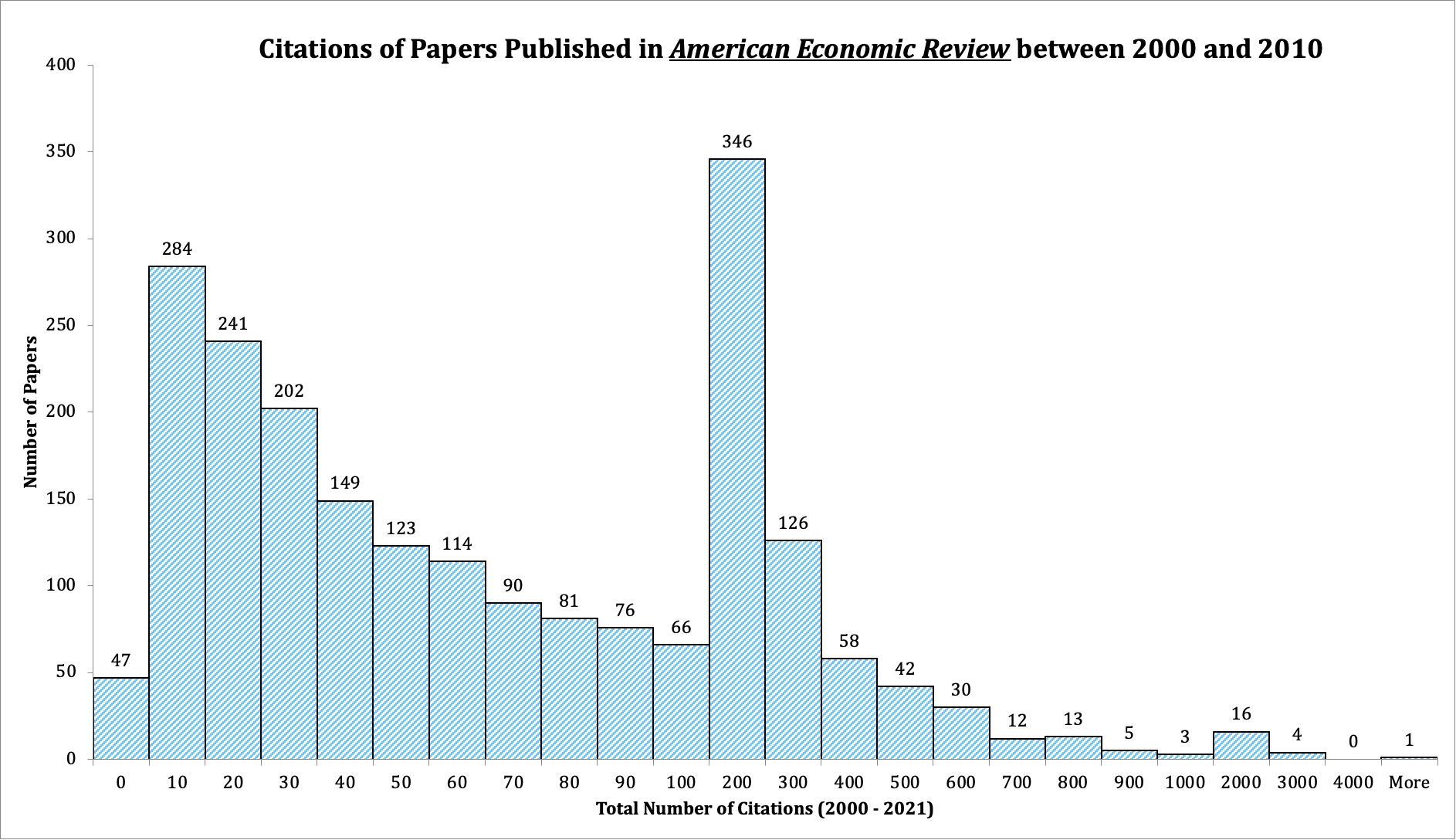 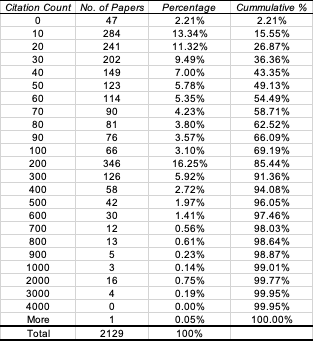 6
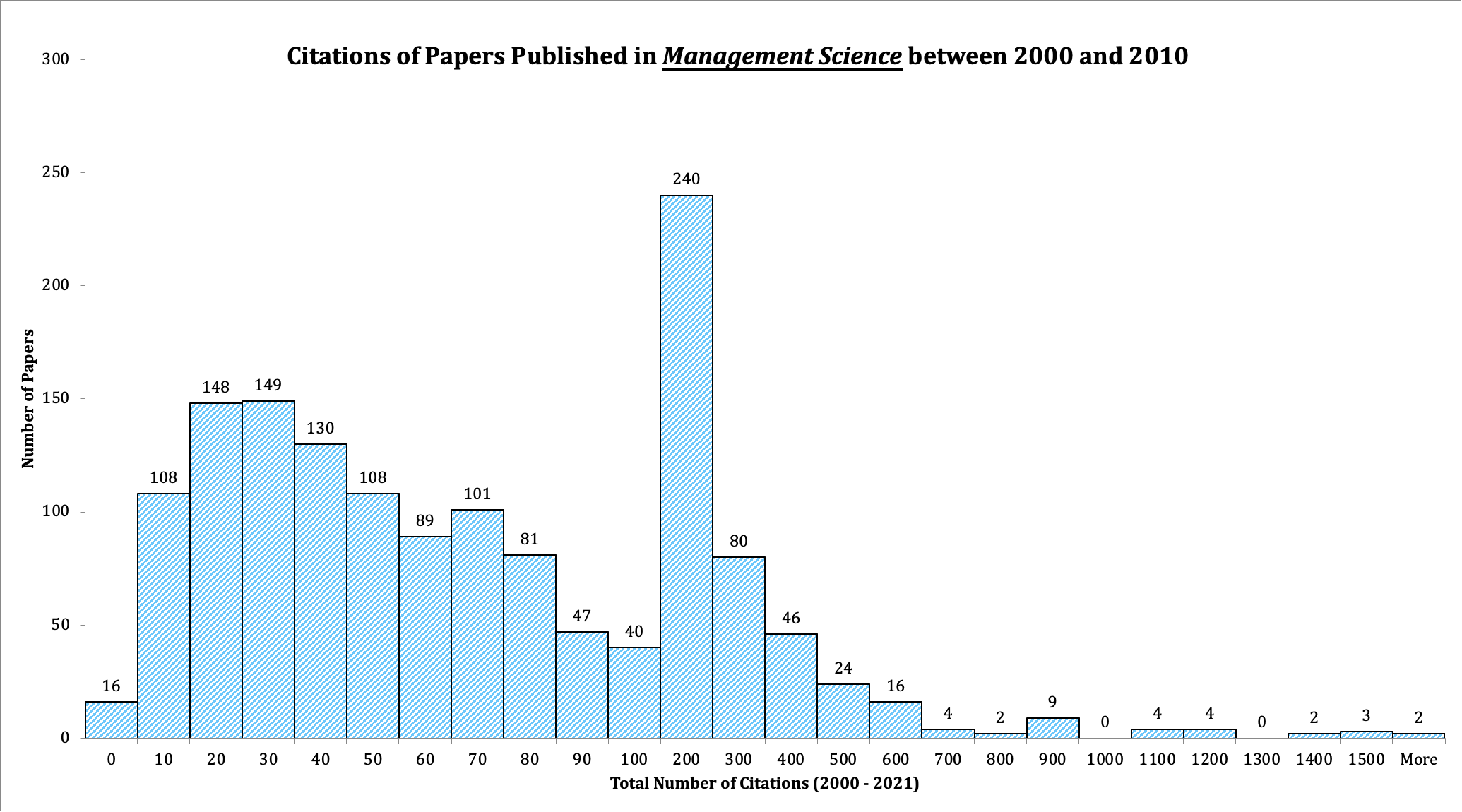 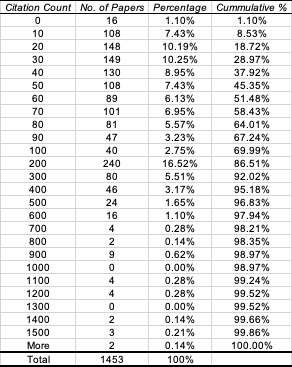 7
Behavioural Research Methods
Experiments
Testing under ceteris paribus condition
Reduces confounds
Potential design problems
Interpretation of results: ecological validity, cherry-picking
Issues:  Undergraduate students, hypothetical settings, consumption goods…
8
Behavioural Research Methods
Example: Baucells, M., Weber, M., Welfens, F., 2011, Reference-Point Formation and Updating. Management Sciences, 57, 506-519.
55 (20 female) undergraduate 
students
8 Euros for participation
Computer lab
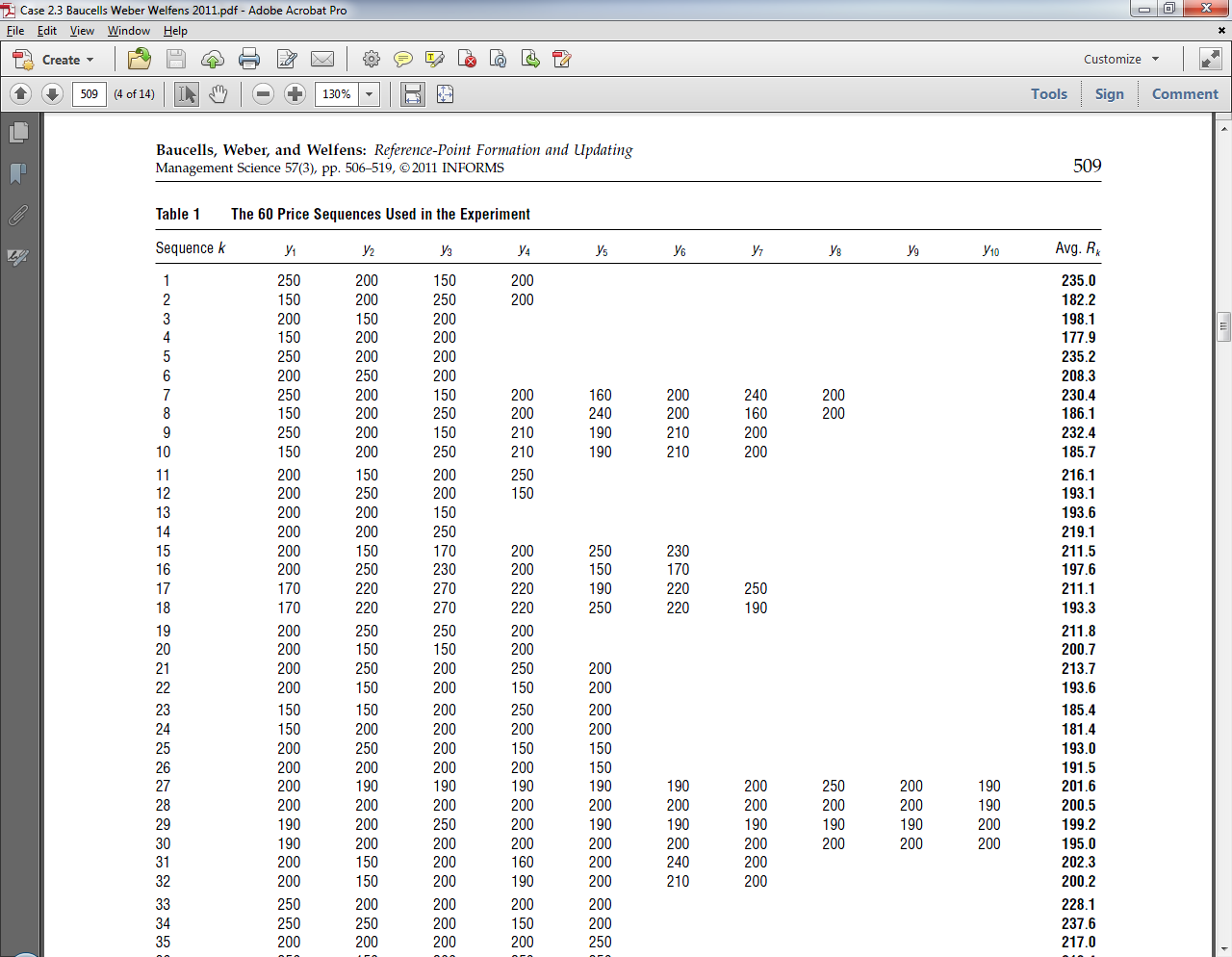 9
Behavioural Research Methods
Field Studies
Ecological validity vs. conceptual validity
Impact of confounds
Examples: 
Barseghyan, L., F. Molinari, et al., 2013. The Nature of Risk Preferences: Evidence from Insurance Choices. American Economic Review, 103(6): 2499-2529.
DellaVigna, S., Malmendier, U., 2006. Paying not to go to the gym. American Economic Review, 96, 694-719.
List, J.A., 2011. Does Market Experience Eliminate Market Anomalies? The Case of Exogenous Market Experience. American Economic Review, 101, 313-317.
Pope, D.G., Schweitzer, M.E., 2011. Is Tiger Woods Loss Averse? Persistent Bias in the Face of Experience, Competition, and High Stakes. American Economic Review, 101, 129-157.
10
Behavioural Research Methods
Example: Pope, D.G., Schweitzer, M.E., 2011. Is Tiger Woods Loss Averse? Persistent Bias in the Face of Experience, Competition, and High Stakes. American Economic Review, 101, 129-157.
Par: a salient reference point
Putts: the final shots players take to complete a hole in PGA tours
Sample size: 2.5 million putts from 239  tournaments completed between 2004 and 2009
Quality of data: 
Laser measurements of initial and final ball placement (x, y, z coordinates)
Restricted to putts attempted for eagle, birdie, par, bogey, or double bogey only
Restricted to players who had at least 1,000 putts
Included more than 300,000 fixed effects
11
Behavioural Research Methods
Simulations
Ecological validity and Conceptual validity
Computationally intensive
Simulation design is crucial
Examples: 
Li, Y., Yang, L.Y., 2013. Prospect theory,  the disposition effect,  and asset prices.  Journal of Financial Economics, 107, 715-739.
12
Behavioural Research Methods
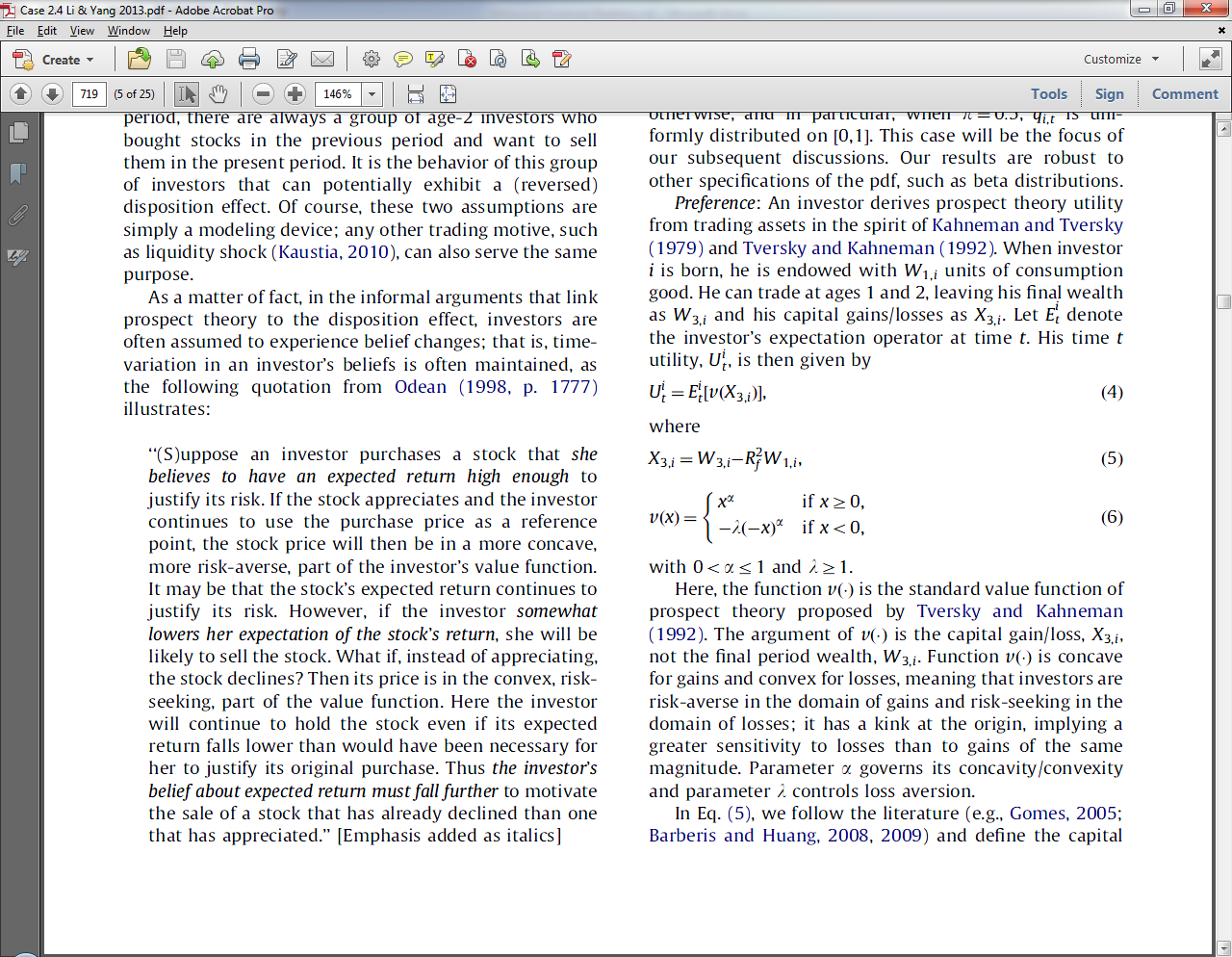 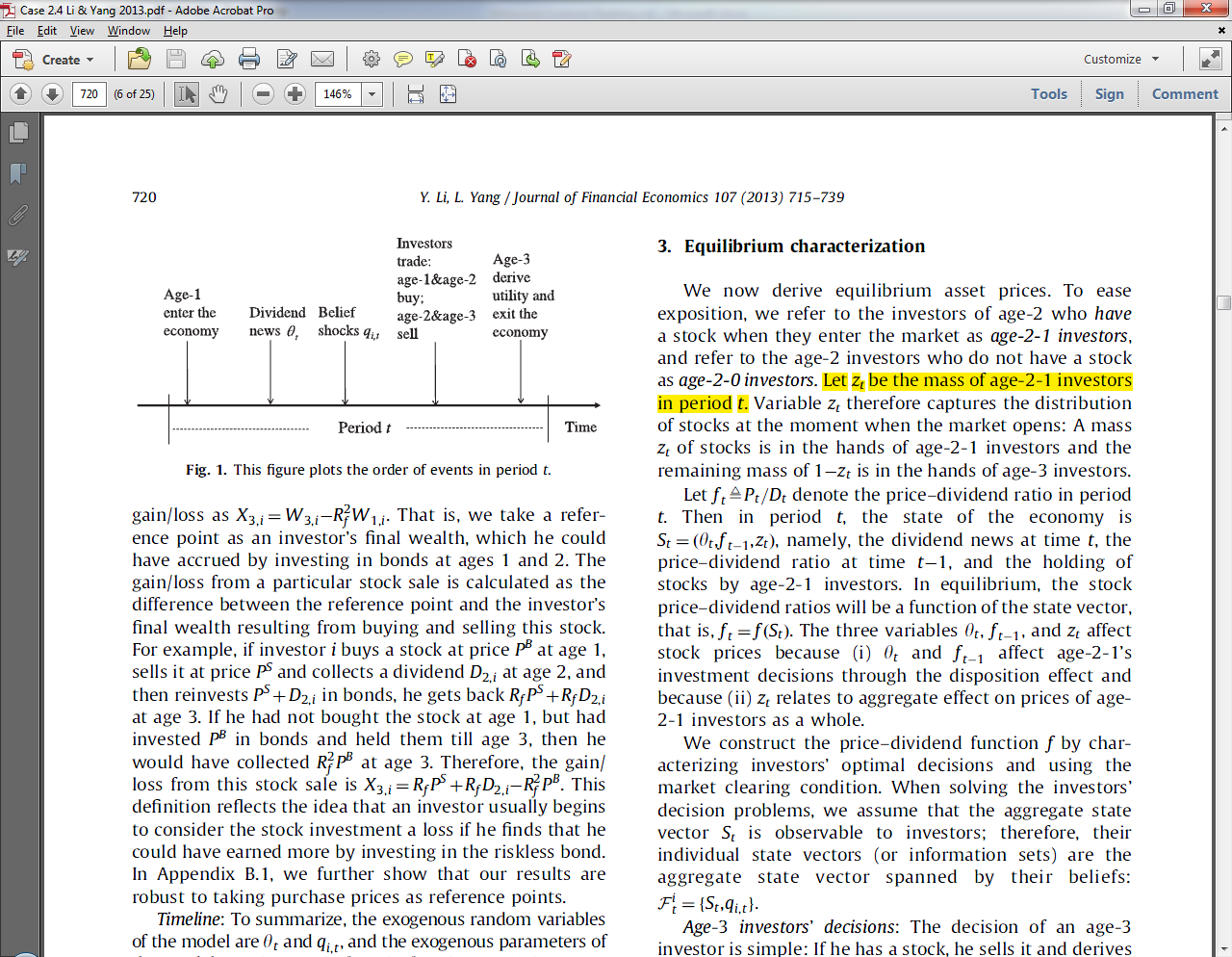 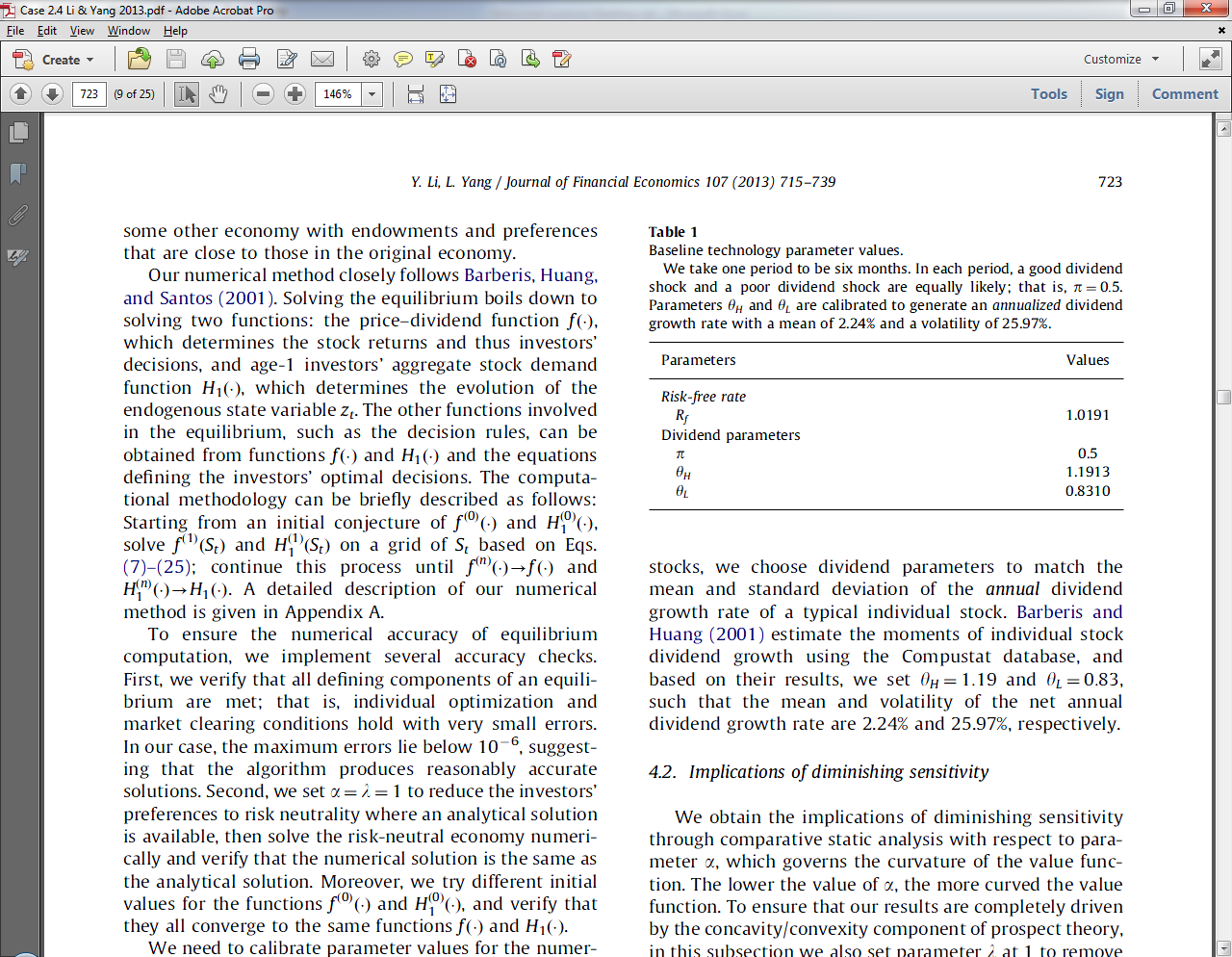 13
Source: Li, Y., Yang, L.Y., 2013. Prospect theory,  the disposition effect,  and asset prices.  Journal of Financial Economics, 107, 715-739.
Behavioural Research Methods
Mixed methods and the focus on external validity
Combinations of multiple methods: lab experiment, survey, field experiment, simulations, games, …  
Galizzi, M. M. and D. Navarro-Martinez (2019). "On the External Validity of Social Preference Games: A Systematic Lab-Field Study." Management Science 65(3): 976-1002.
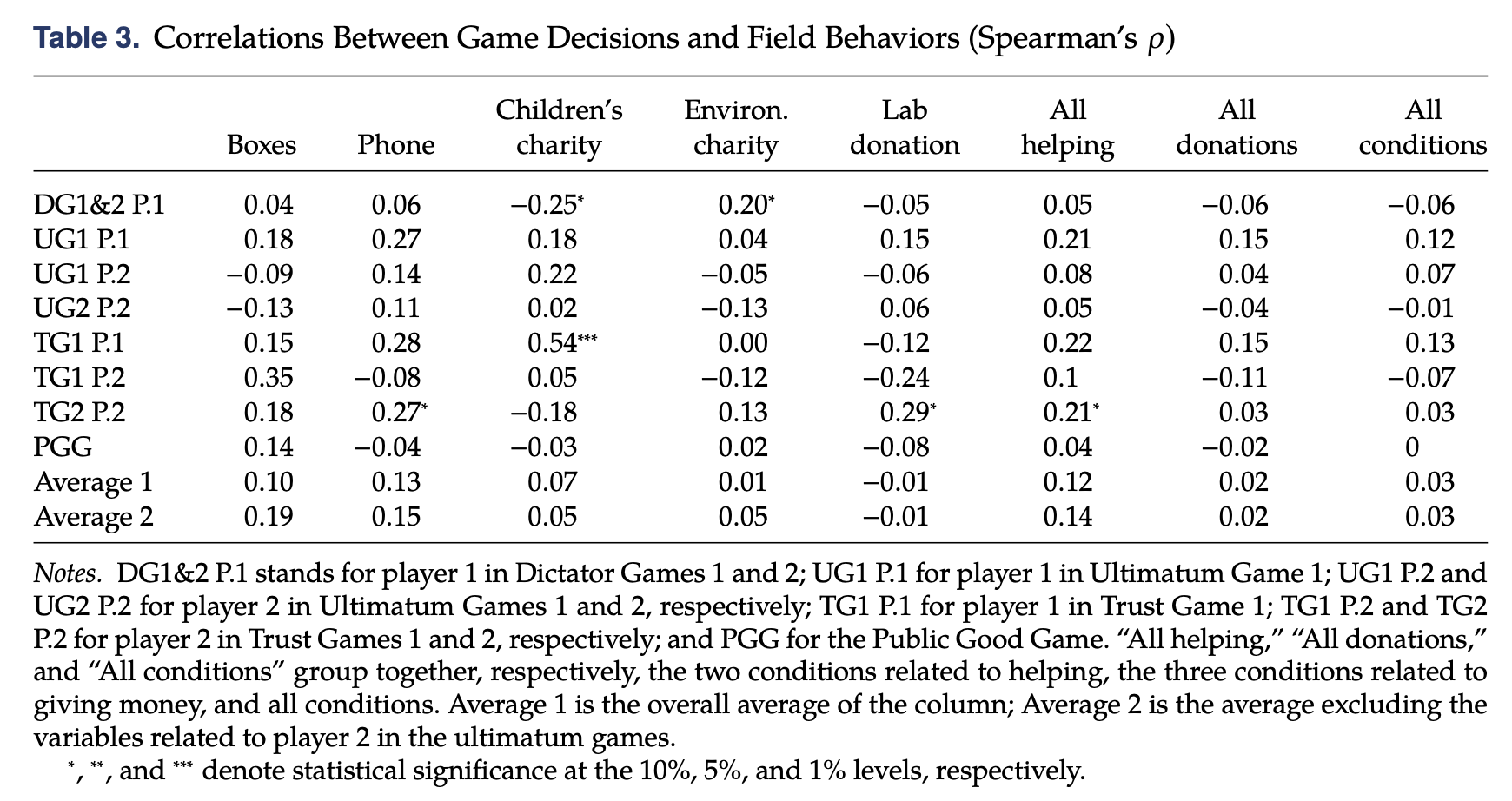 14
Behavioural Research Methods
Galizzi, M. M. and D. Navarro-Martinez (2019). "On the External Validity of Social Preference Games: A Systematic Lab-Field Study." Management Science 65(3): 976-1002.    
Self-reported social behaviours performed in the past, decisions in seven experimental social preference games, and behaviours in five naturalistic field situations that we created. 
Survey: Self-Report Altruism (SRA) scale, 20 items (questions)
Lab experiments: dictator game (2), ultimatum game (2), trust game (2), and public good game (1)
Field experiments: help moving boxes, lend mobile phones, and donate to children’s charity, environmental charity, and lab donation. 
The extent to which the games can explain the self-report measures and the field behaviours
The overarching conclusion is that the games do a poor job explaining both the self-report measures and the field behaviours
15
Behavioural Studies in the housing market
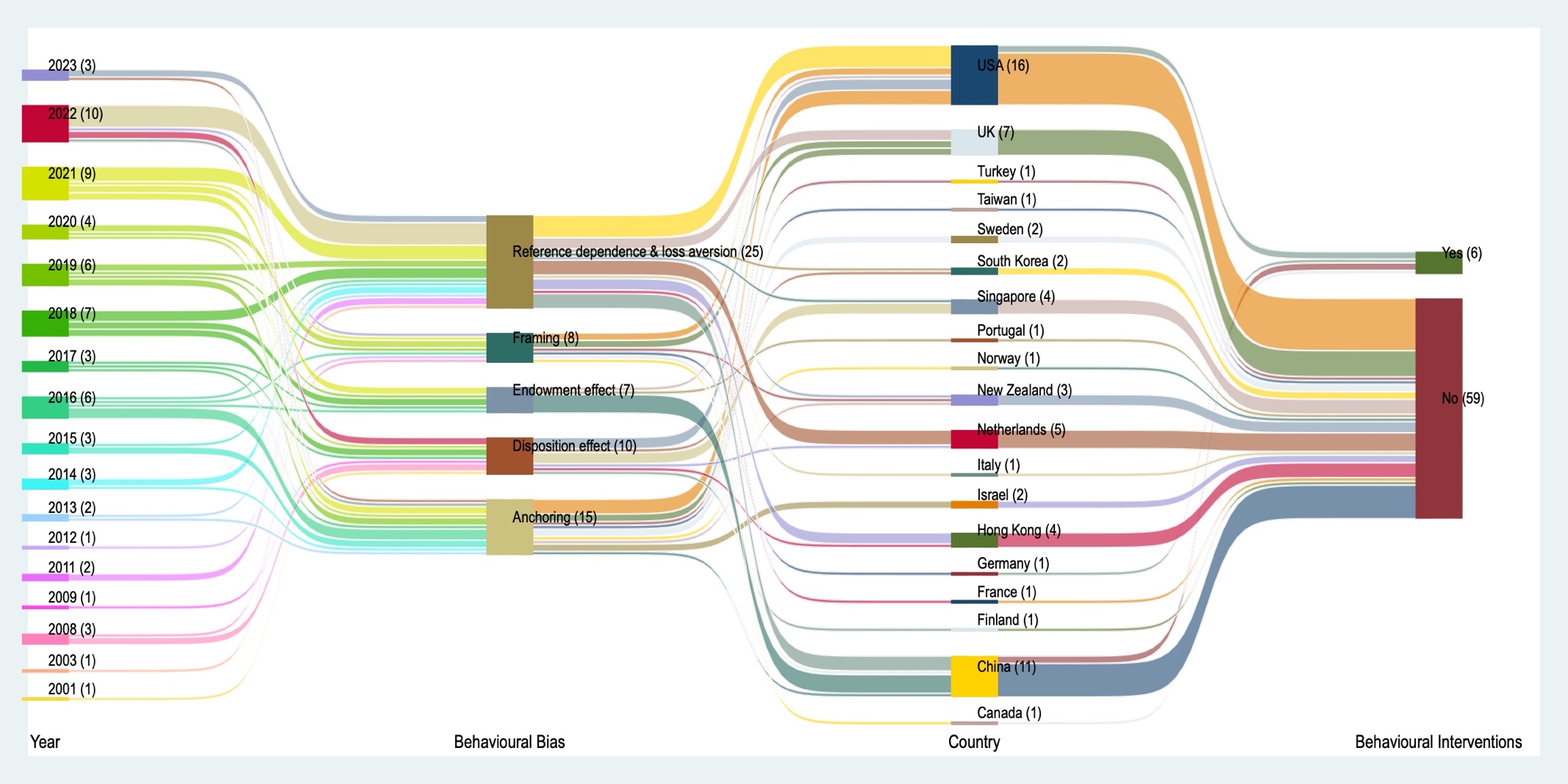 Source: Helen X. H. Bao (2023) Between Carrots and Sticks, from Intentions to Actions: Behavioural Interventions for Housing Decisions. Available at SSRN: https://ssrn.com/abstract=4325333 or http://dx.doi.org/10.2139/ssrn.4325333
Behavioural Interventions in the housing market
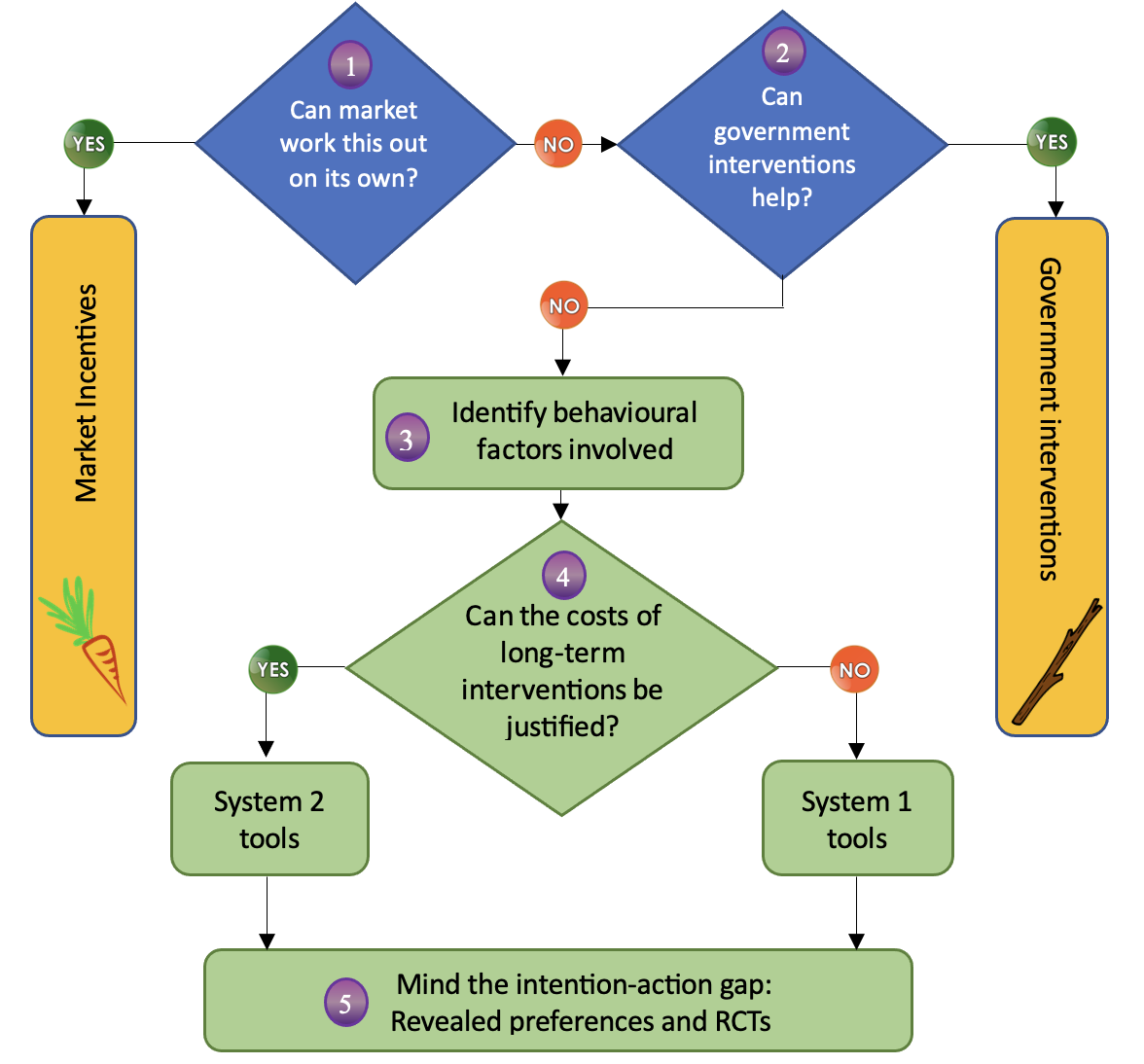 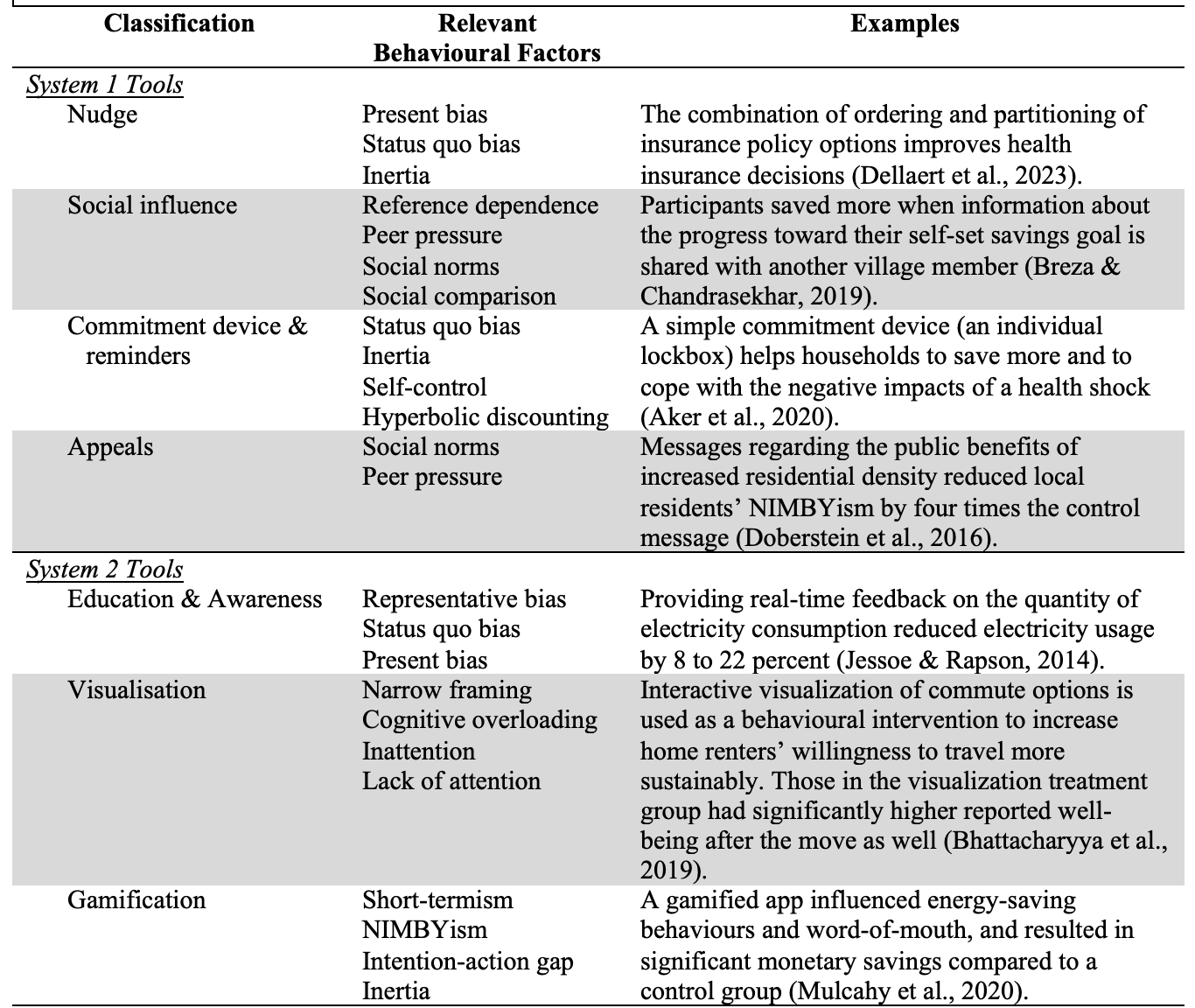 Source: Helen X. H. Bao (2023) Between Carrots and Sticks, from Intentions to Actions: Behavioural Interventions for Housing Decisions. Available at SSRN: https://ssrn.com/abstract=4325333 or http://dx.doi.org/10.2139/ssrn.4325333
Further Readings
DellaVigna S and Linos E (2022) RCTs to Scale: Comprehensive Evidence From Two Nudge Units. Econometrica 90(1): 81-116.
Homar AR and Cvelbar LK (2021) The effects of framing on environmental decisions: A systematic literature review. Ecological Economics 183.
Kahneman D (2013) Thinking, fast and slow. New York: Farrar, Straus and Giroux.
Kahneman D and Tversky A (1979) Prospect Theory: An Analysis of Decision under Risk. Econometrica 47(2): 263-291.
Khanna TM, Baiocchi G, Callaghan M, et al. (2021) A multi-country meta-analysis on the role of behavioural change in reducing energy consumption and CO2 emissions in residential buildings. Nature Energy 6(9): 925-932.
Mertens S, Herberz M, Hahnel UJJ, et al. (2022) The effectiveness of nudging: A meta-analysis of choice architecture interventions across behavioral domains. Proceedings of the National Academy of Sciences of the United States of America 119(1).
Service O, Hallsworth M, Halpern D, et al. (2014) EAST: Four Simple Ways to Apply Behavioural Insights. Behavioural Insight Team.
Shefrin H and Statman M (2000) Behavioral Portfolio Theory. The Journal of Financial and Quantitative Analysis 35(2): 127-151.
Shiller RJ (2005) Irrational exuberance. New York: Currency/Doubleday.
Thaler RH (1992) The winner's curse: Paradoxes and anomalies of economic life. New York, NY, US: Free Press.
Thaler RH (2015) Misbehaving : the making of behavioral economics. New York: W.W. Norton & Company.
Thaler RH and Sunstein CR (2008) Nudge : improving decisions about health, wealth, and happiness. New Haven: Yale University Press.
Tversky A and Kahneman D (1974) Judgment under Uncertainty: Heuristics and Biases. Science 185(4157): 1124-1131.
18